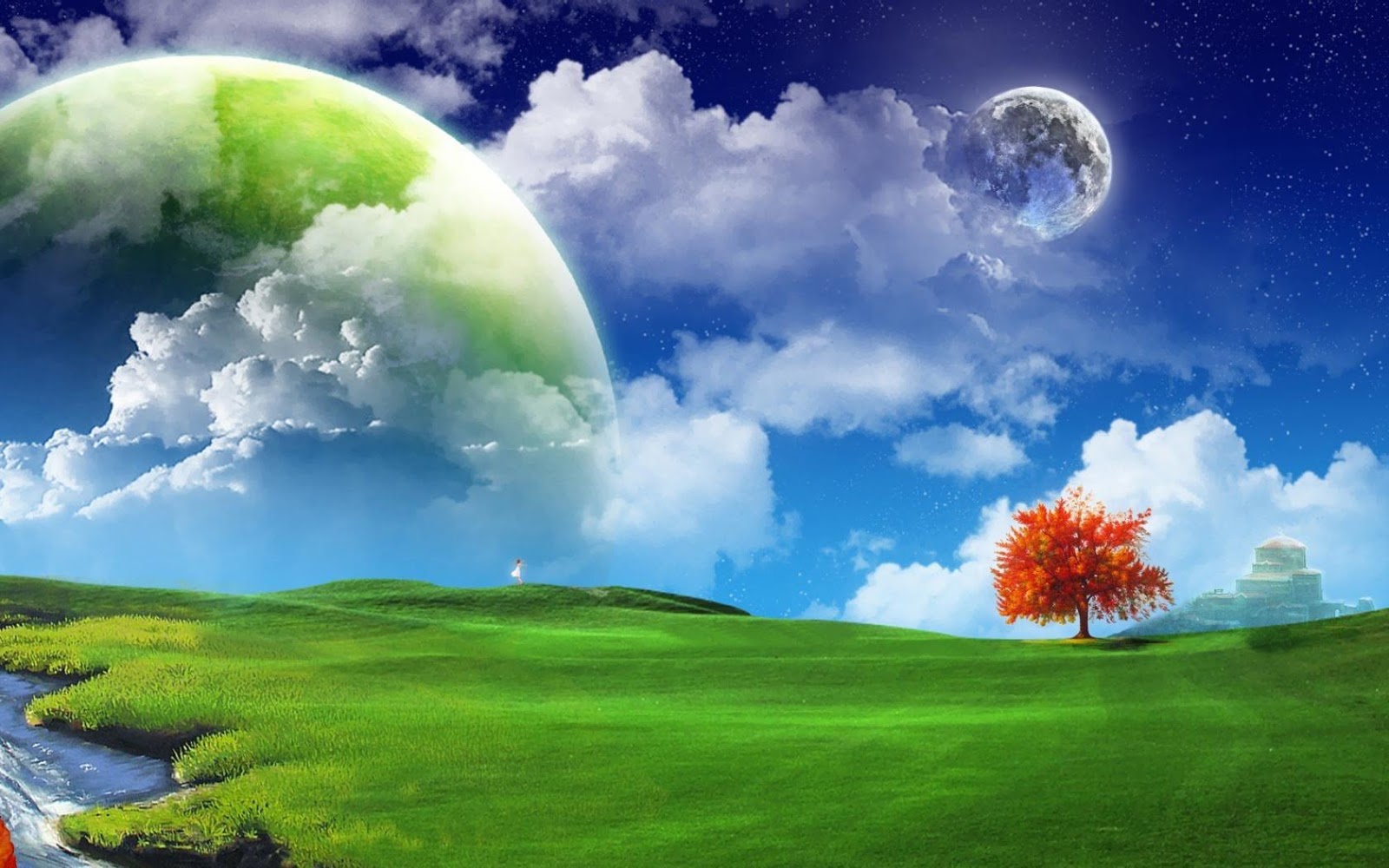 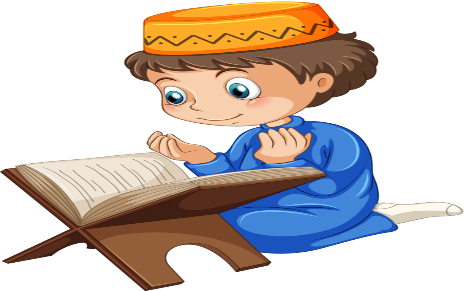 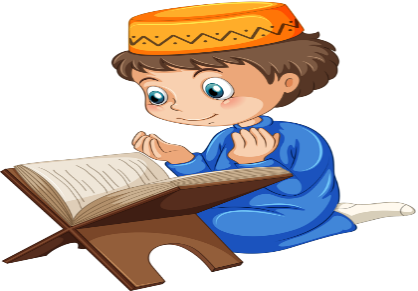 আসসালামু আলাইকুম
Tuesday, August 25, 2020
Batisha Secondary Girls School
1
পরিচিতি
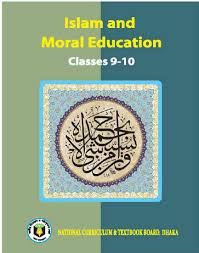 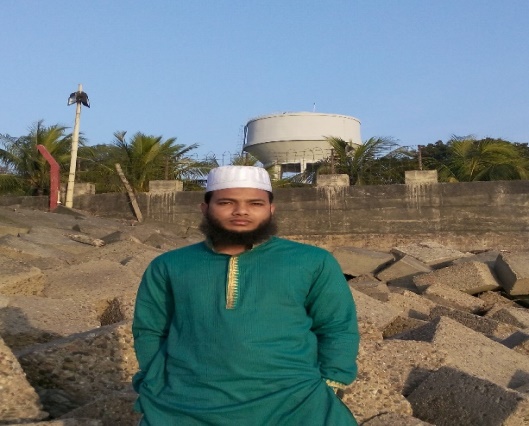 মো. সালাহ উদ্দিন মাহমুদ
বিএ অনার্স, এম এ (ইসলামিক ইস্টাডিজ)
সহকারি শিক্ষক (ইসলাম)
বাতিসা মাধ্যমিক বালিকা বিদ্যালয় 
Email- salahuddinhpl@gmail.com
মোবাইলঃ ০১৮১২৭০৮৪২৪
শ্রেণিঃ  নবম 
বিষয়ঃ  ইসলাম শিক্ষা 
অধ্যায়ঃ ০৫
সময়ঃ   ৪০ মিনিট
তারিখঃ ৩১/০৮/২০১৯ ইং
Tuesday, August 25, 2020
Md Salah Uddin Mahmud
2
এসো নিচের ছবি গুলো লক্ষ্য করিঃ
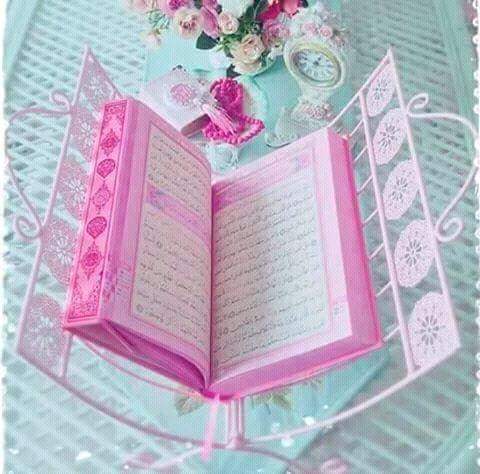 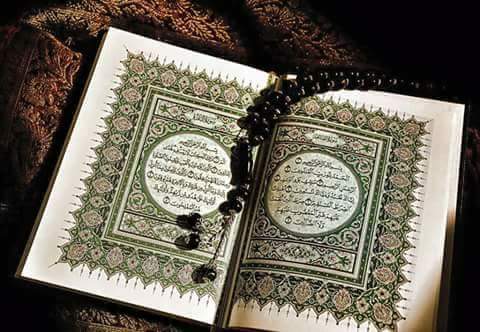 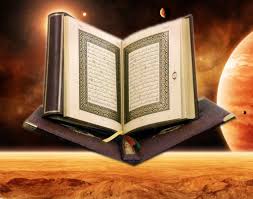 Tuesday, August 25, 2020
Batisha Secondary Girls School
3
আজকের পাঠ
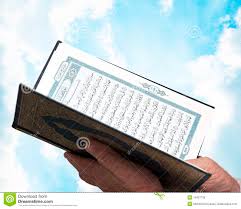 আসমানি কিতাব
Tuesday, August 25, 2020
Batisha Secondary Girls School
4
এসো একটি ভিডিও দেখি
Tuesday, August 25, 2020
Batisha Secondary Girls School
5
শিখনফল
এই পাঠ শেষে শিক্ষার্থীরা …
আসমানি কিতাবের পরিচয় দিতে পারবে; 
প্রসিদ্ধ আসমানি কিতাবগুলোর নাম বলতে পারবে;
আল-কুরআনের বৈশিষ্ট্য লিখতে পারবে; 
আসমানি কিতাবের বিষয়বস্তু বর্ণনা করতে পারবে; 
আসমানি কিতাবের সংখ্যা ও নবীদের নাম লিখতে পারবে।
Tuesday, August 25, 2020
Batisha Secondary Girls School
6
শাব্দিক অর্থে আসমানি কিতাব
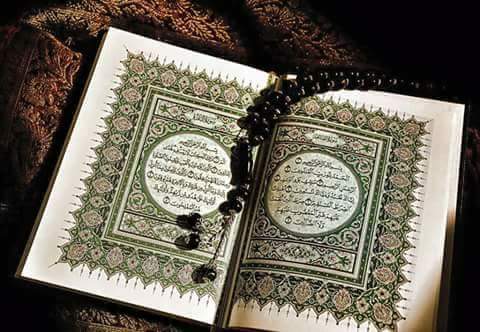 কিতাব শব্দের অর্থ হলো লিপিবদ্ধ বা লিখিত বস্তু, গ্রন্থ, পুস্তক, বই ইত্যাদি। আসমানি কিতাব হলো এমন গ্রন্থ যা আল্লাহ তায়ালার পক্ষ থেকে অবতীর্ণ হয়েছে।
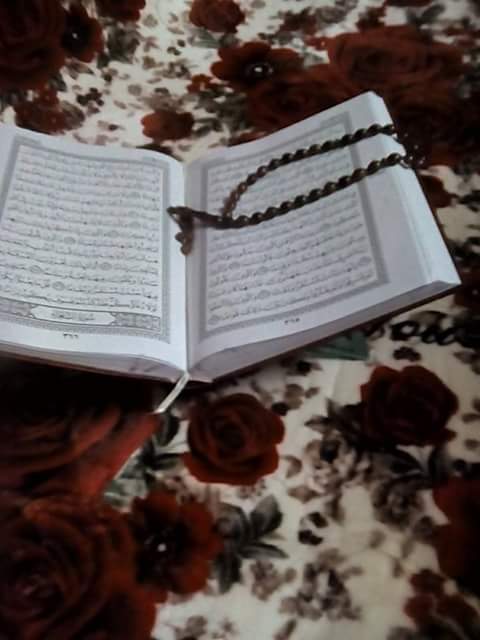 পরিভাষায় আসমানি কিতাব
১। আল্লাহ তায়ালা মানবজাতির হিদায়াতের জন্য জিব্রাইল (আ) কর্তৃক সমগ্র নবি-রাসুলের প্রতি নাজিলকৃত বানীই ‘আসমানি কিতাব’
২। আল্লাহ তায়ালা মানবজাতির হিদায়াতের জন্য দিকনির্দেশনা স্বরূপ যে কিতাব নাজিল করেছেন তাকে আসমানি কিতাব বলে।
Tuesday, August 25, 2020
Batisha Secondary Girls School
7
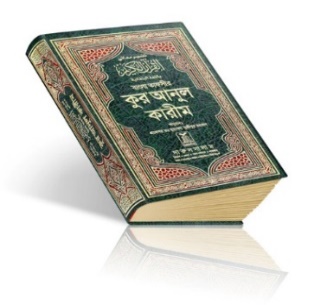 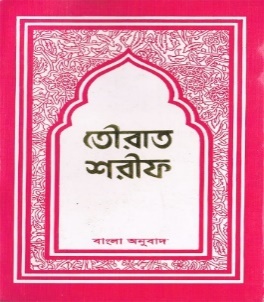 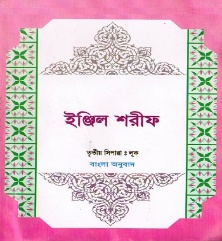 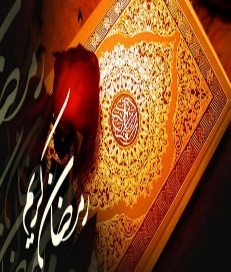 ১। কোরআন- হযরত মুহাম্মদ সাঃ ২। তাওরাত- হযরত মুসা আঃ 
৩। ইঞ্জিল- হযরত ঈসা আঃ         ৪। যাবুর- হযরত দাউদ আঃ
Tuesday, August 25, 2020
Batisha Secondary Girls School
8
Tuesday, August 25, 2020
Batisha Secondary Girls School
9
একক কাজ
সময় ৩ মিনিট
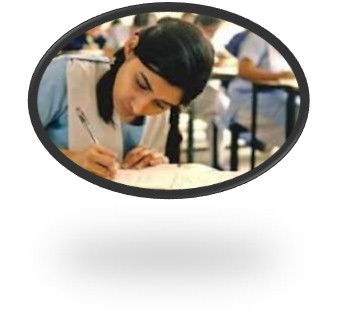 ১। আসমানি আসমানি কিতাব বলতে কি বোঝ?

২। ১০০ খানা সহিফা/ ছোট কিতাব কোন কোন
   নবি/রাসুলের উপর অবতীর্ণ হয় ?
Tuesday, August 25, 2020
Batisha Secondary Girls School
10
Tuesday, August 25, 2020
Batisha Secondary Girls School
11
আসমানি কিতাব বিশ্বাসের গুরুত্ব
আসমানি কিতাবসমূহ বিশ্বাস স্থাপন করা ইমানের অন্যতম গুরুত্বপূর্ণ বিষয়। আসমানি কিতাবসমূহে বিশ্বাস স্থাপন না করলে ইমানের মূল বিষয়ই নড়বড়ে হয়ে যায়। যদি কেউ আসমানি কিতাবসমূহ ও তাতে বর্ণিত বিষয়সমূহে অবিশ্বাস করে তাহলে সে পূর্ণ মুমিন হতে পারবে না।


আসমানি কিতাবসমূহ হলো সকল জ্ঞান ও বিজ্ঞানের সবচেয়ে নির্ভনযোগ্য উৎস। এর মাধ্যমেই আমরা সৃষ্টিজগৎ মানবসৃষ্টি, পরকাল ইত্যাদি বিষয় সম্পর্কে জানতে পারি। মানব জীবনে চলার পথ সম্পর্কে সঠিক দিকনির্দেশনা আসমানি কিতাবসমূহেই পাওয়া যায়। আসমানি কিতাবসমূহে বিশ্বাস এসব বিষয়কে আমাদের বাস্তবজীবনে অনুশীলনের অনুপ্রেরণা দেয়।
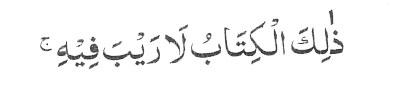 Tuesday, August 25, 2020
Batisha Secondary Girls School
12
Tuesday, August 25, 2020
Batisha Secondary Girls School
13
জোড়ায় কাজ
সময় ৪ মিনিট
পবিত্র আল- কুরআনের 10টি নামের তালিকা লিখ।
Tuesday, August 25, 2020
Batisha Secondary Girls School
14
কুরআনের বৈশিষ্ট্য ও মাহাত্ম্য
আল-কুরআন পরিপূর্ণ ও পূর্ণাঙ্গ কিতাব। এ গ্রন্থ সকল জ্ঞান-বিজ্ঞানের আধার। সব বিষয়ের মূলনীতি এ গ্রন্থে বিদ্যমান । 
আল্লাহ্‌ তায়ালা বলেন-
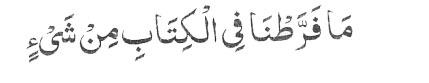 অর্থ: ‘‘আমি এই কিতাবে কোনো কিছুই বাদ দেই নি ।’’ 
                                    (সূরা আল-আনআম, আয়াত ৩৮)
আল-কুরআন সন্দেহমুক্ত কিতাব। দুনিয়ার কোনো গ্রন্থই নির্ভুল বা অকাট্য নয়। কিন্তু কুরআন নির্ভুল এবং এটি সন্দহের বাইরে। সন্দেহের উদ্রেক হতে পারে এমন কোনো বিষয়ই এতে নেই।
Tuesday, August 25, 2020
Batisha Secondary Girls School
15
আল্লাহ তায়ালা বলেন-
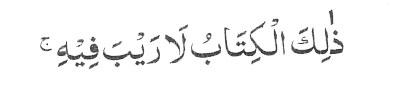 অর্থ: “এটি (কুরআন) সে কিতাব, যাতে বিন্দুমত্রি সন্দেহ নেই।”                          (সূরা আল-বাকারা, আয়াত ২)
আল-কুরআন একমাত্র আবিষ্কৃত গ্রন্থ। নাজিলের পর  থেকে আজ পর্যন্ত এর একটি হরকত বা নুকতাও পরিবর্তিত হয় নি। স্বয়ং আল্লাহ তায়ালা এর রক্ষক। তিনি বলেন-
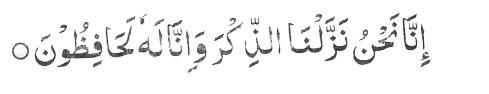 অর্থ: “আমিই কুরআন অবতীর্ণ করেছি এবং অবশ্য আমিই এর সংরক্ষক।” (সূরা আল-হিজর, আয়াত ৯)
Tuesday, August 25, 2020
Batisha Secondary Girls School
16
আল্লাহ তায়ালা বলেন-
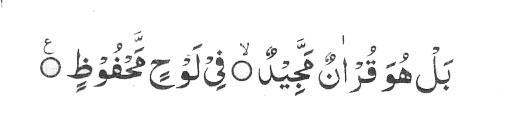 অর্থ: “বস্তুত এটি সমন্বিত কুরআন। সংরক্ষিত ফলকে লিপিব্ধ।”(সূরা আল-বুরুজ, আয়াত ২১-২২)
Tuesday, August 25, 2020
Batisha Secondary Girls School
17
দলীয় কাজ
সময় ৬  মিনিট
আসমানি কিতাবের ৭টি  বিষয়বস্তু দিয়ে একটি পোস্টার তৈরী কর।
আসমানি বড় কিতাবের এবং সহিফাগুলোর  একটি চার্ট তৈরী কর।
ক- গ্রুফ
খ- গ্রুফ
Tuesday, August 25, 2020
Batisha Secondary Girls School
18
মূল্যায়ন
সর্বশ্রেষ্ঠ আসমানি কিতাব কোনটি?
 যাবুর কোন নবির উপর নাজিল হয়েছে?
 পৃথিবীর সবচেয়ে পঠিত গ্রন্থ কোনটি?
 ইঞ্জীল কিতাব কোন নবি ও রাসুলের উপর অবতীর্ণ হয়?
 হযরত দাউদ (আঃ) এর উপর অবতীর্ণ কিতাবের নাম কী ? 
 আসমানি কিতাব কোন নবির উপর অবতীর্ণ হয়েছে ?
 সর্বশেষ কিতাবের  কী শব্দ দ্বারা নাজিল আরম্ভ হয় ?
Tuesday, August 25, 2020
Batisha Secondary Girls School
19
বাড়ির কাজ
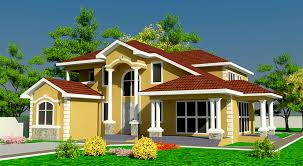 আল-কুরআনের বৈশিষ্ট্য ও মাহাত্ম্য তোমার পাঠ্যবইয়ের আলোকে একটি বক্তব্য লিখে আনবে।
Tuesday, August 25, 2020
Batisha Secondary Girls School
20
Thank You
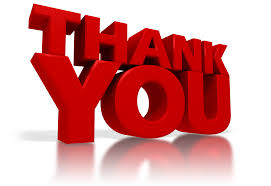 Tuesday, August 25, 2020
Batisha Secondary Girls School
21